报告
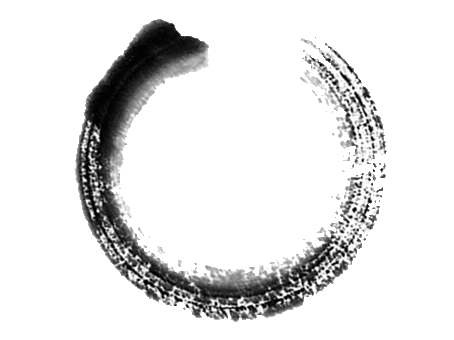 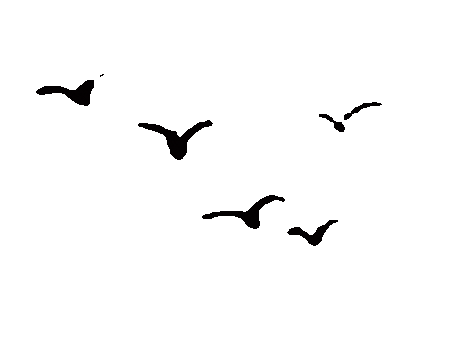 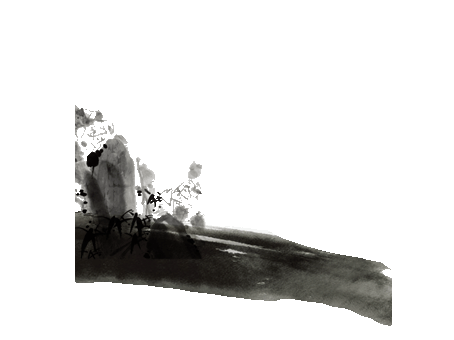 水墨风格总结报告
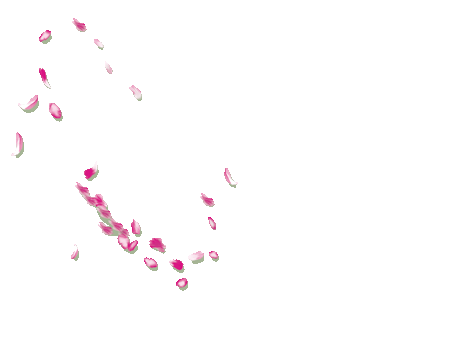 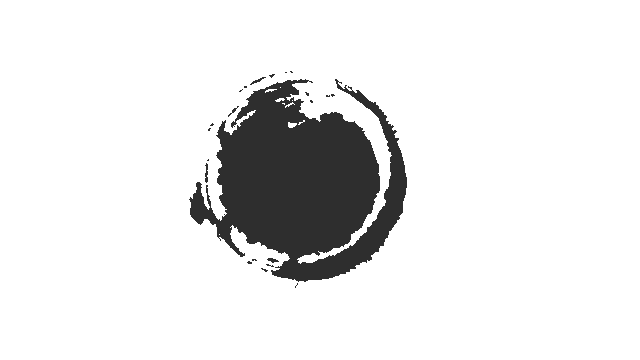 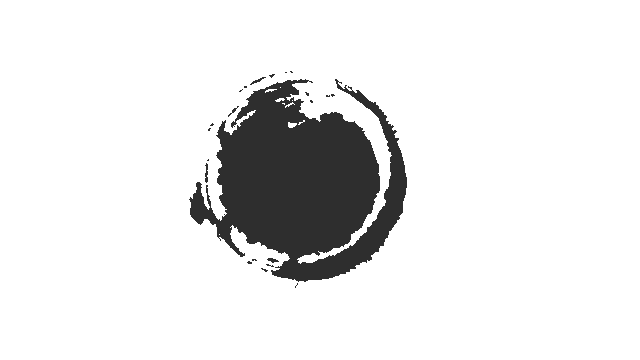 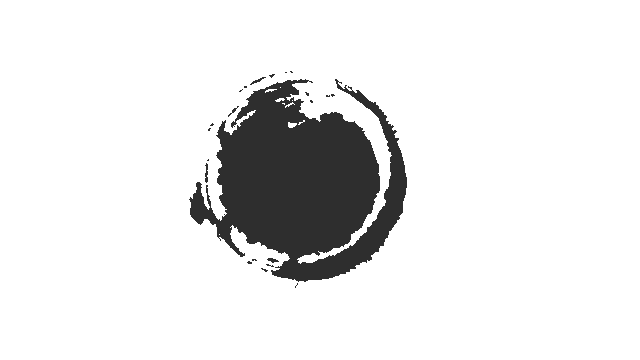 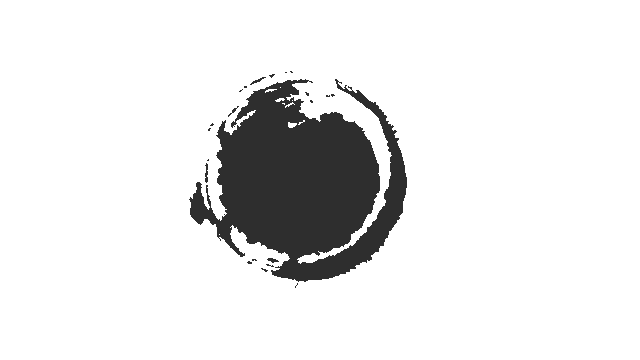 壹
叁
肆
贰
请输入标题
请输入标题
请输入标题
请输入标题
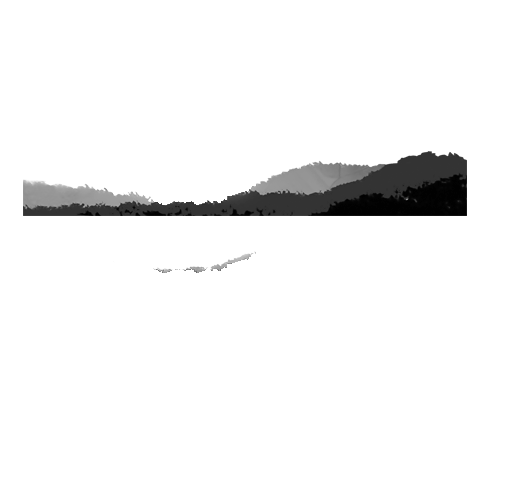 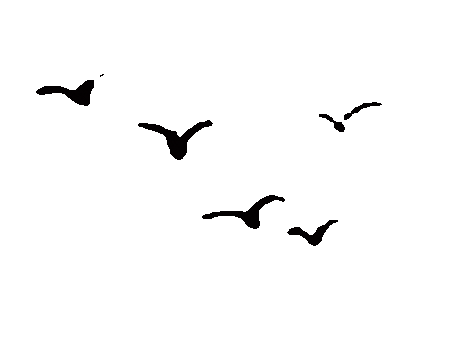 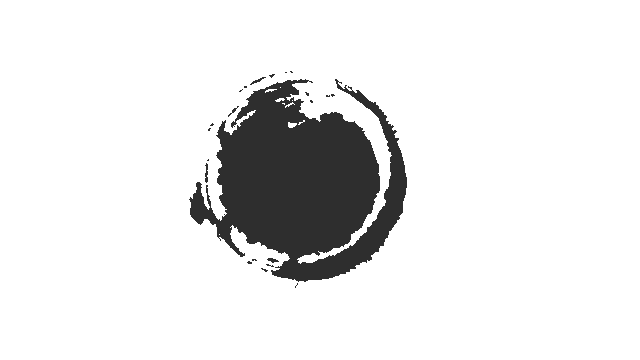 壹
最先也是最重要的
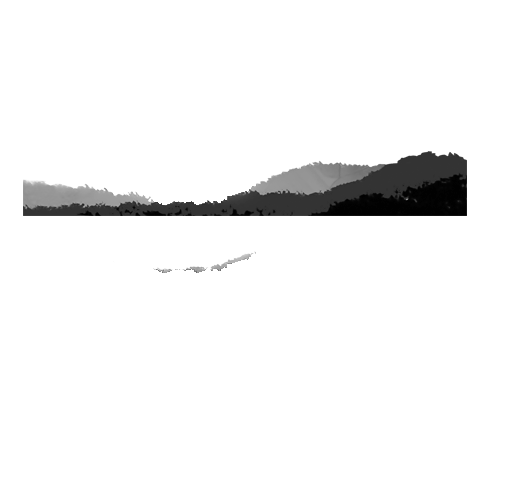 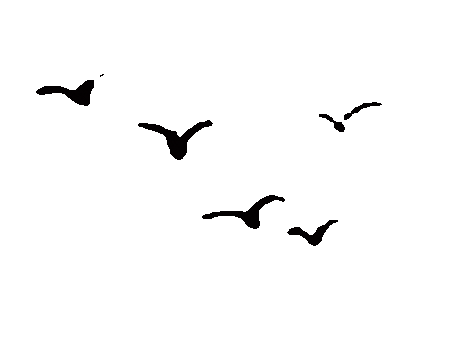 请输入标题
壹
叁
请输入标题
肆
贰
请输入标题
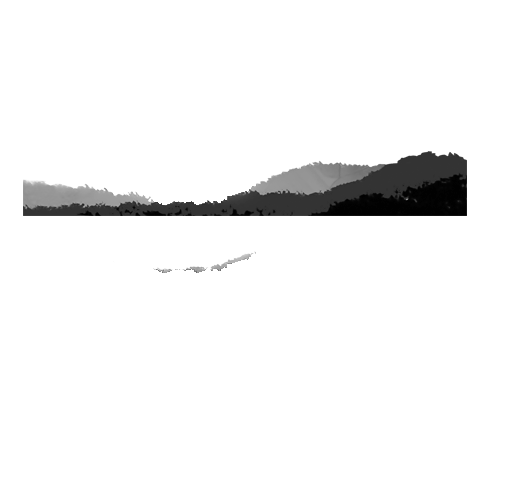 请输入标题
请输入标题
请输入标题
请输入标题
请输入标题
请输入标题
请输入标题
请输入标题
请输入标题
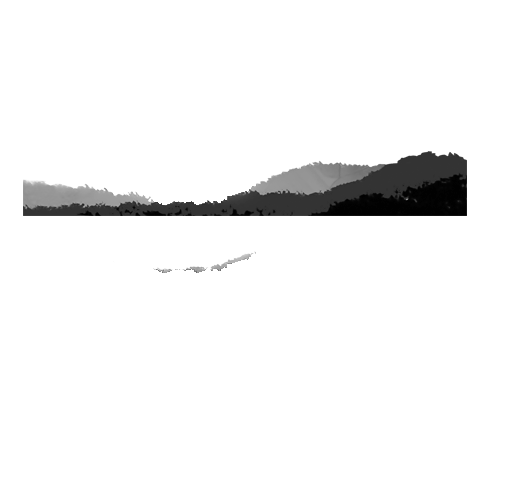 入
入
标
输
标
输
请
请
题
题
请输入标题
请输入标题
请输入标题
请输入标题
请输入标题
请输入标题
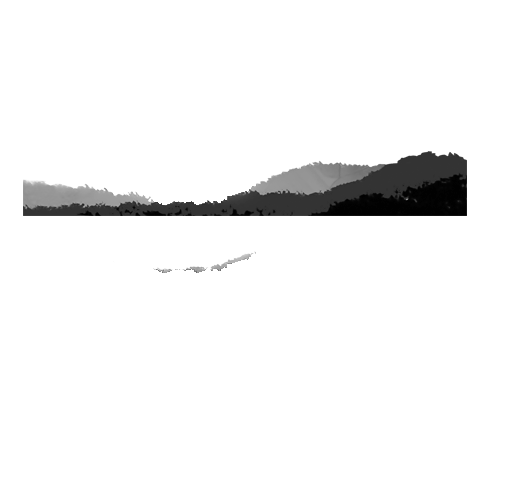 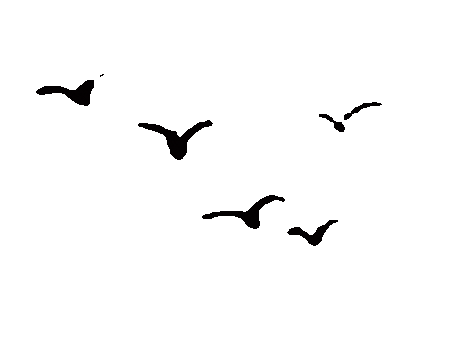 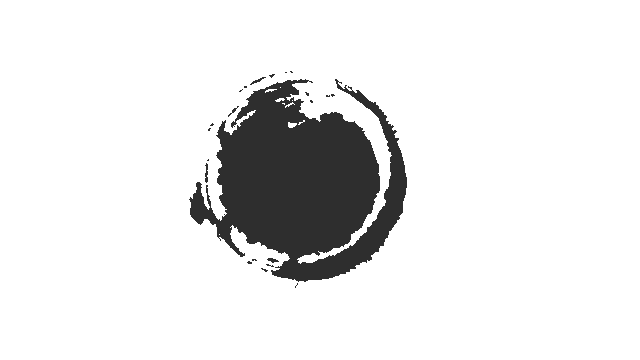 贰
第二部分
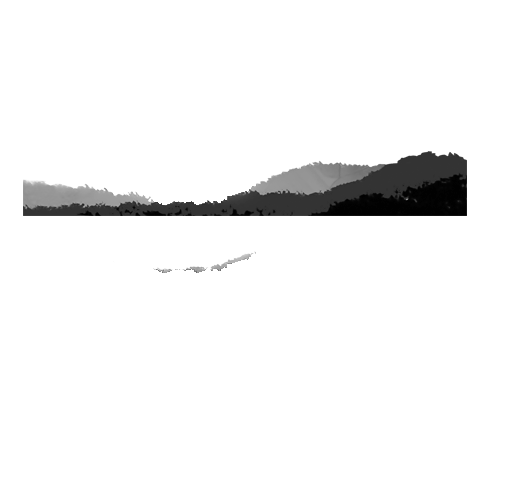 请输入标题
请输入标题
请输入标题
请输入标题
请输入标题
请输入标题
请输入标题
请输入标题
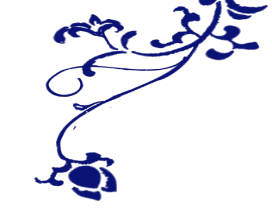 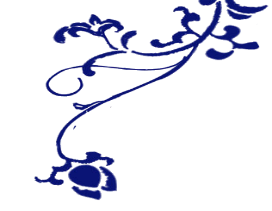 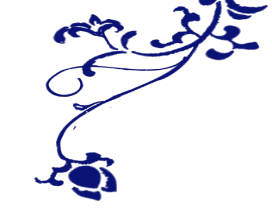 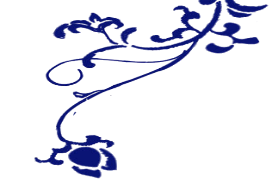 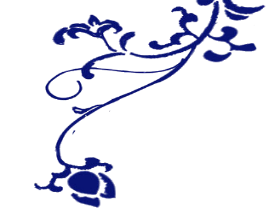 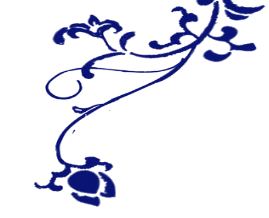 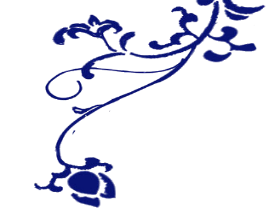 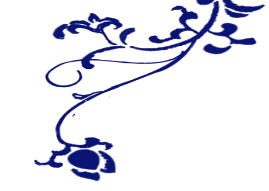 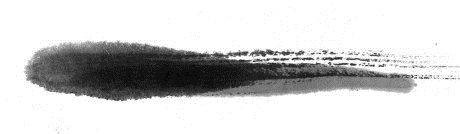 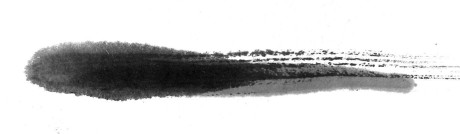 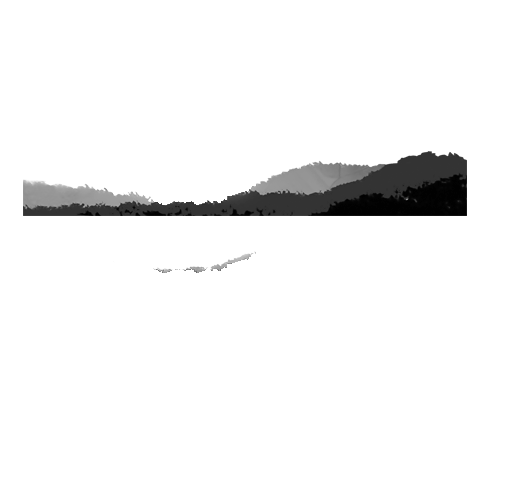 1.请输入你的标题
3.请输入你的标题
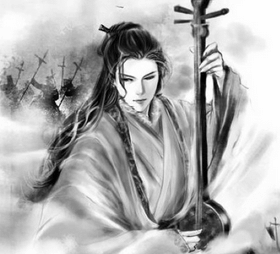 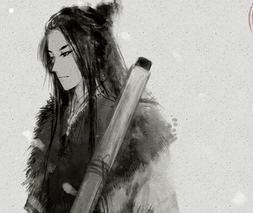 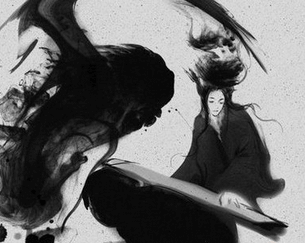 2.请输入你的标题
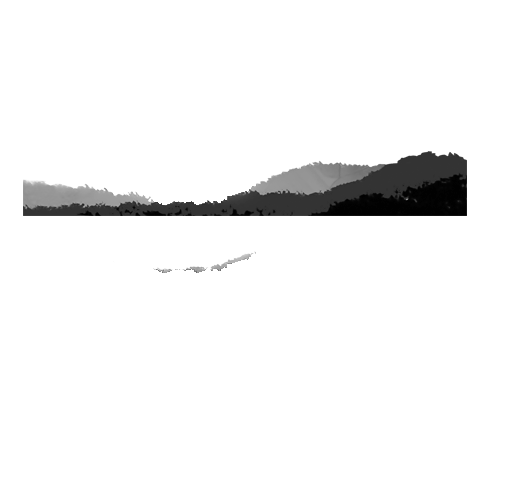 1.请输入你的标题
请输入你的标题
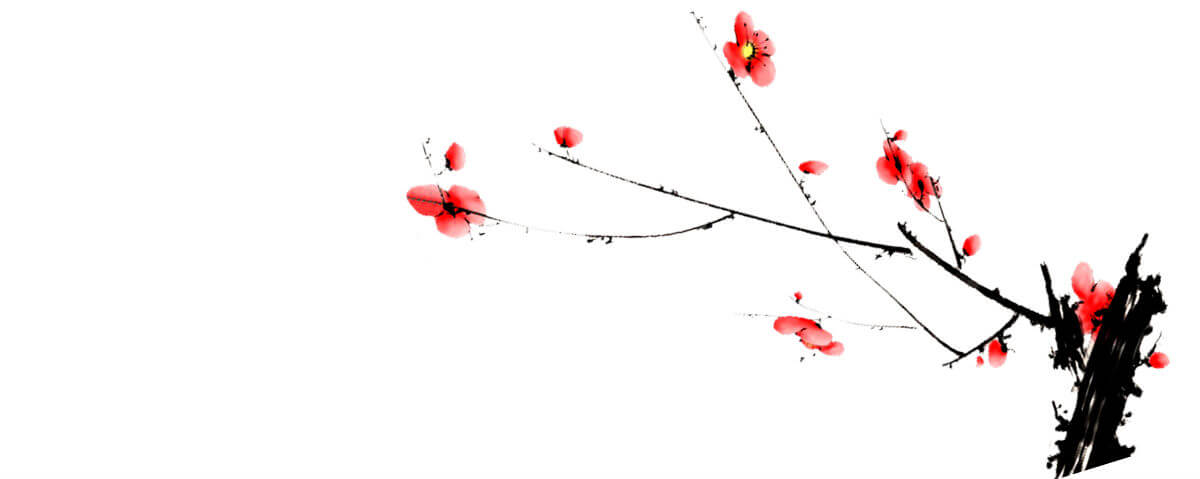 20%
2.请输入你的标题
60%
请输入你的标题
20%
2.请输入你的标题
请输入你的标题
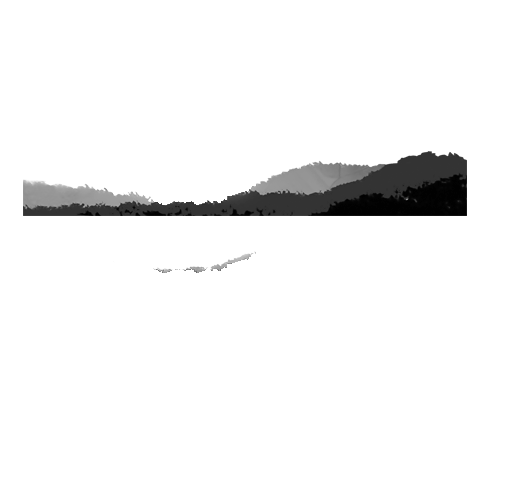 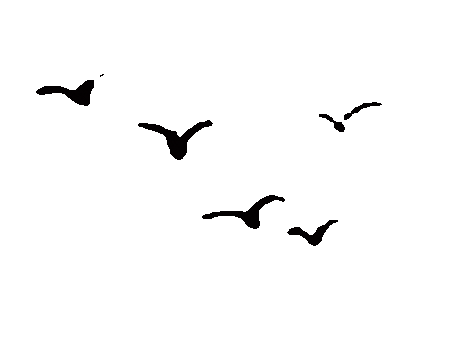 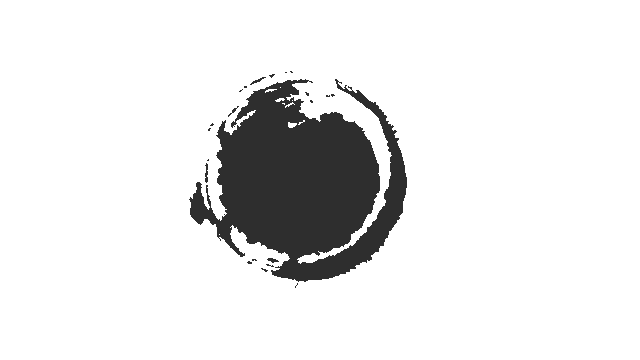 叁
第三部分
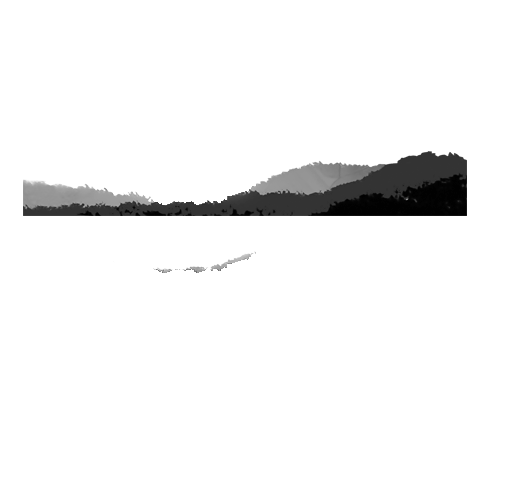 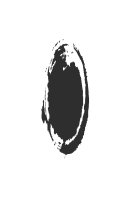 请输入你的标题
1
标题
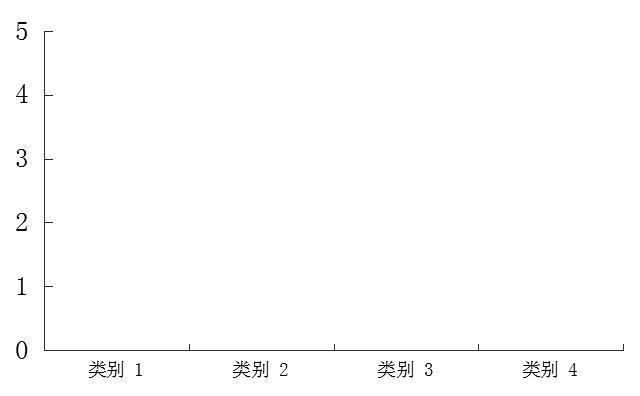 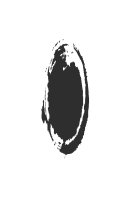 请输入你的标题
2
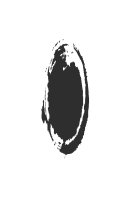 请输入你的标题
3
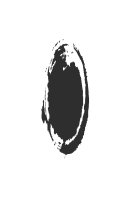 请输入你的标题
4
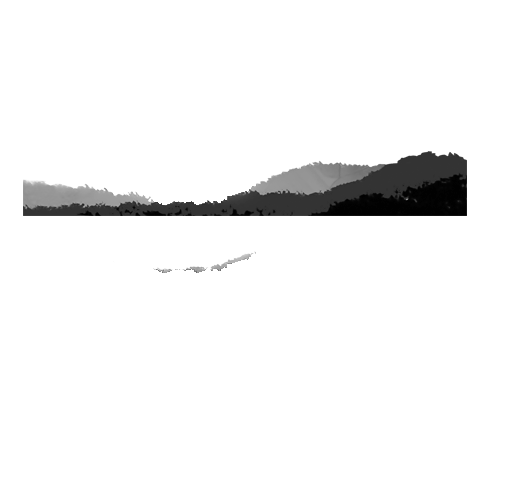 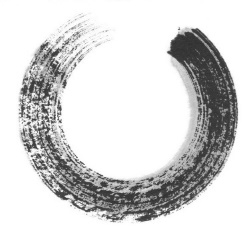 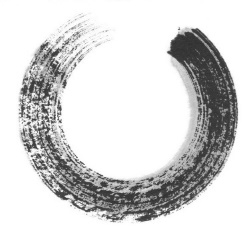 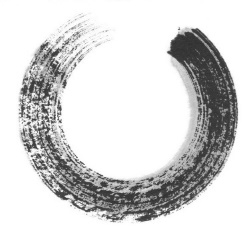 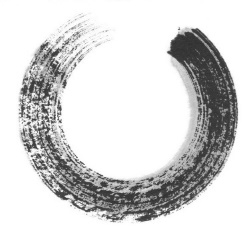 贰
三
肆
壹
请输入你的标题
请输入你的标题
请输入你的标题
请输入你的标题
请输入你的标题
请输入你的标题
请输入你的标题
请输入你的标题
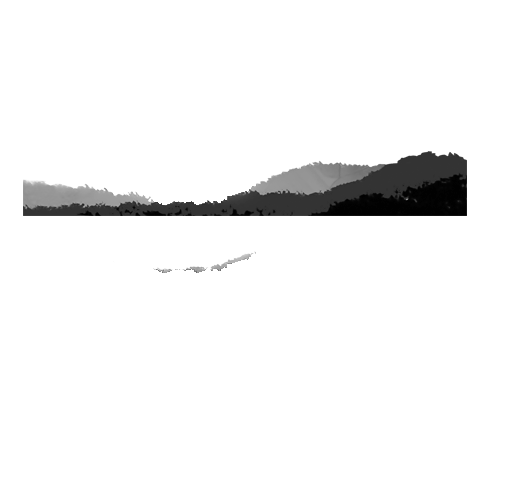 82%
12%
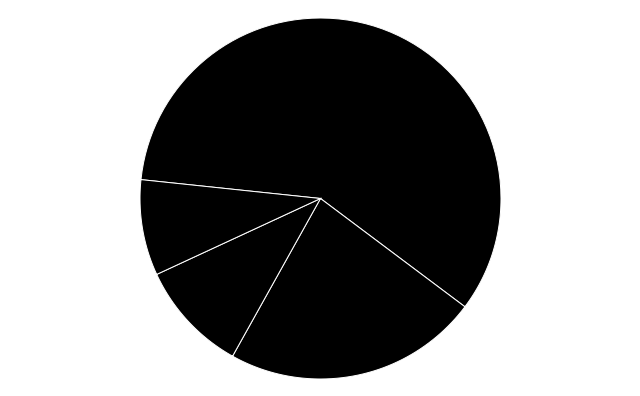 请输入你的标题
请输入你的标题
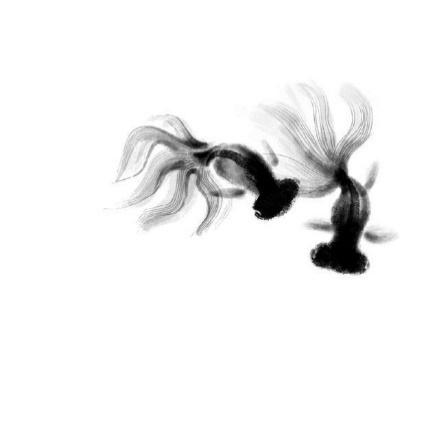 14%
32%
请输入你的标题
请输入你的标题
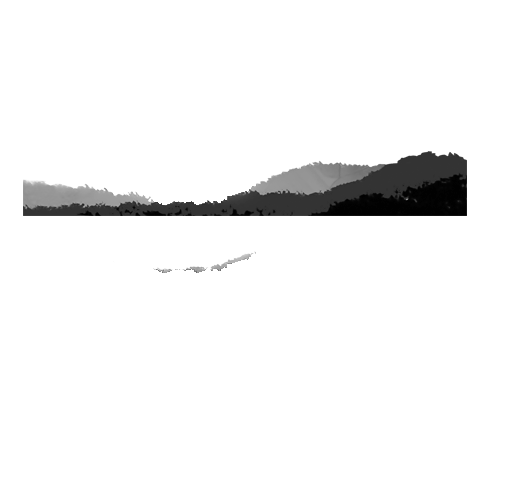 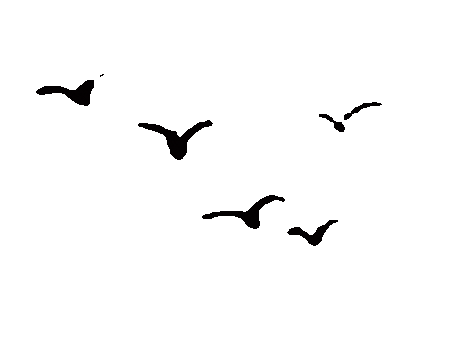 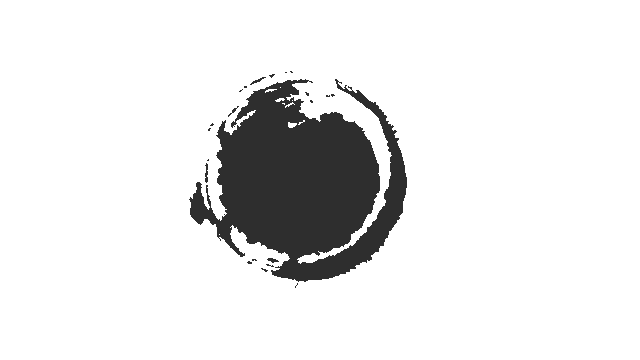 肆
最后一部分
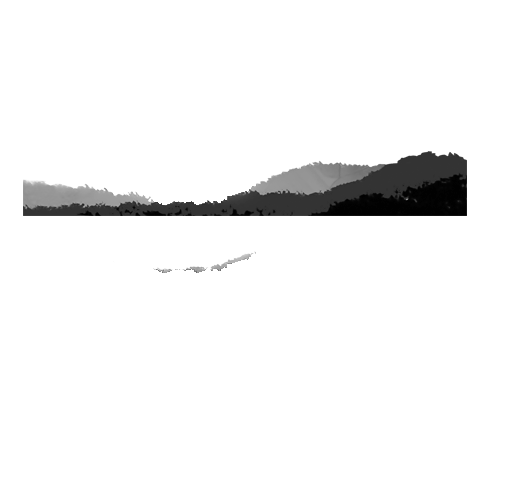 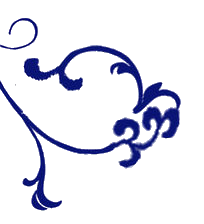 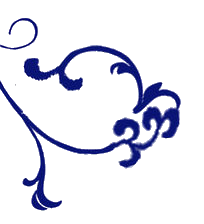 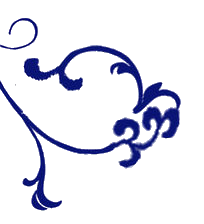 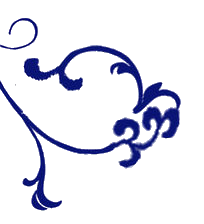 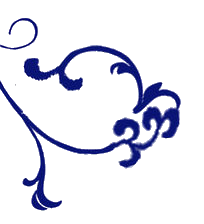 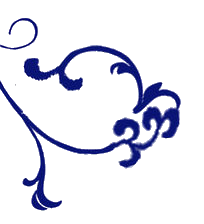 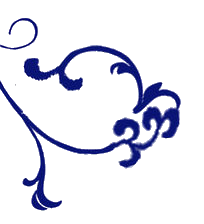 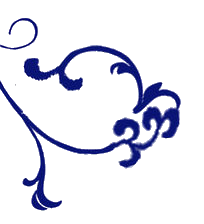 1.请输入你的标题
2.请输入你的标题
3.请输入你的标题
4.请输入你的标题
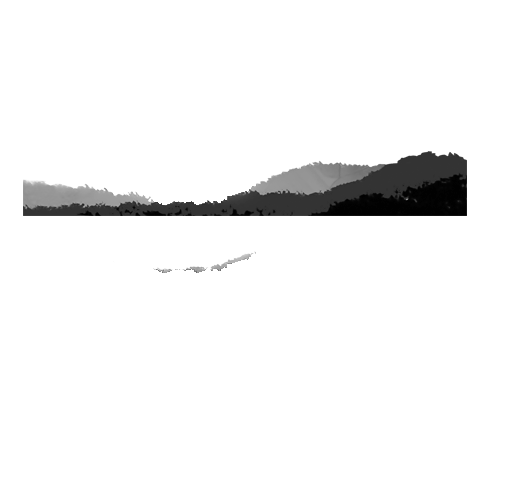 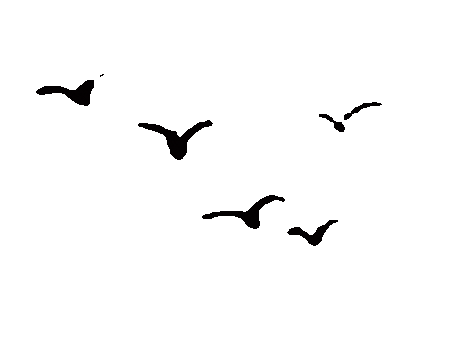 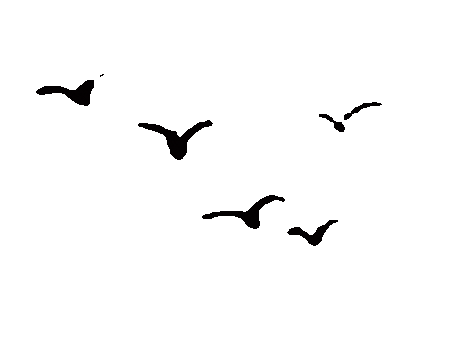 1.请输入你的标题
2.请输入你的标题
标题
标题
3.请输入你的标题
4.请输入你的标题
5.请输入你的标题
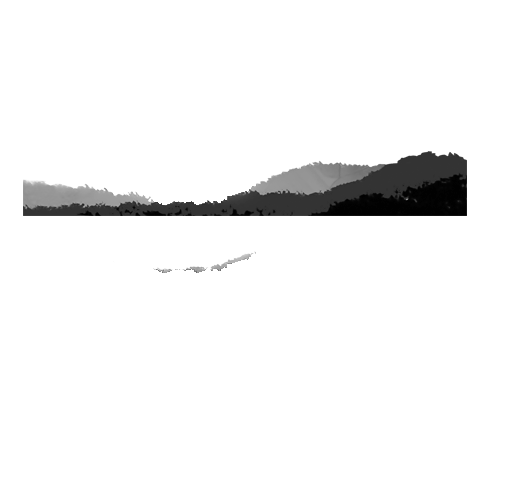 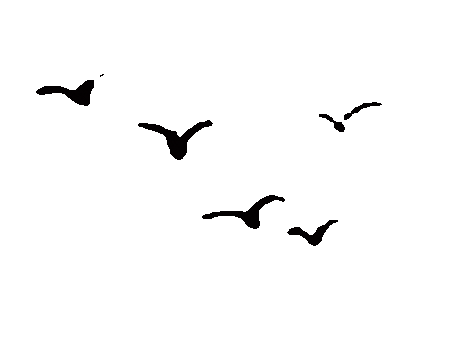 1.请输入你的标题,输入你的标题。
2.请输入你的标题,输入你的标题。
3.请输入你的标题,输入你的标题。
标题
4.请输入你的标题,输入你的标题。
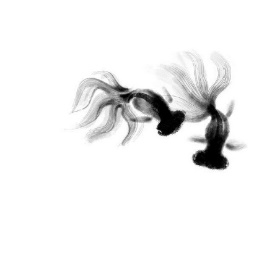 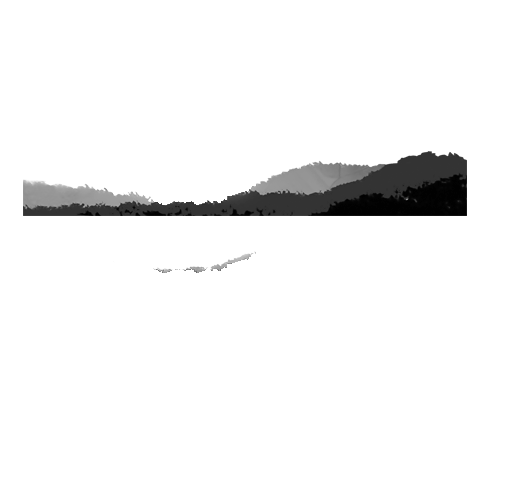